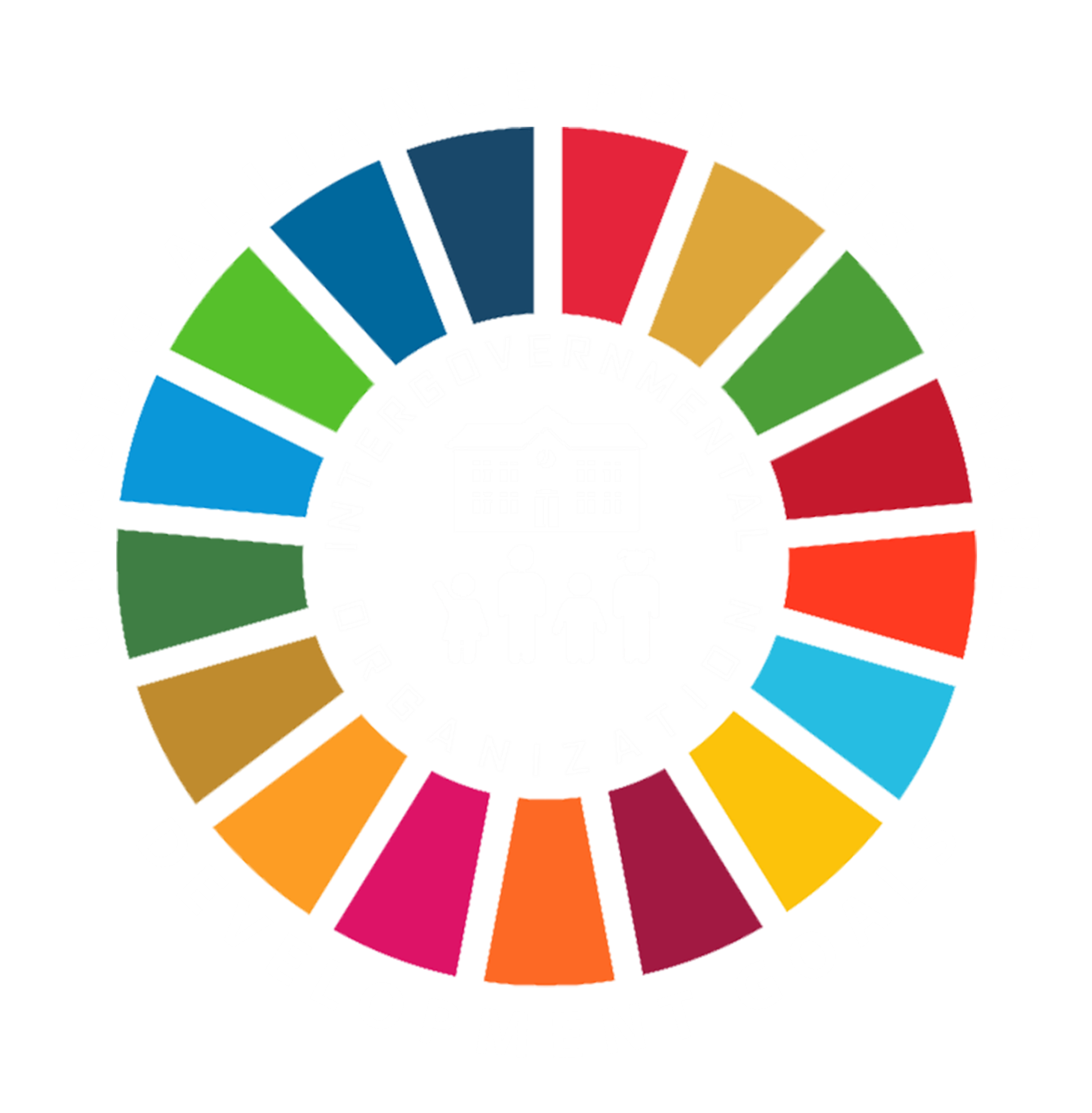 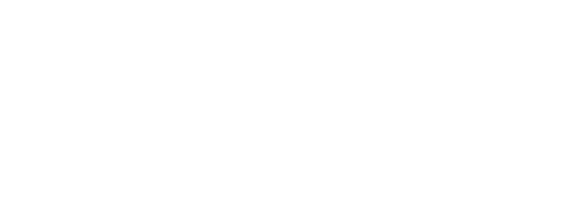 KYC
APPLICANT PROFILE
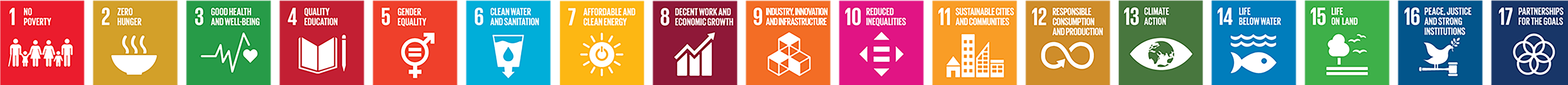 UNASDG Intergovernmental Organization
71-75 Shelton Street ∙ Covent Garden ∙ London WC2H 9JQ, United Kingdom ∙ Mail: secretariat@unasdg.com ∙ Phone: +44-20-8144-6484
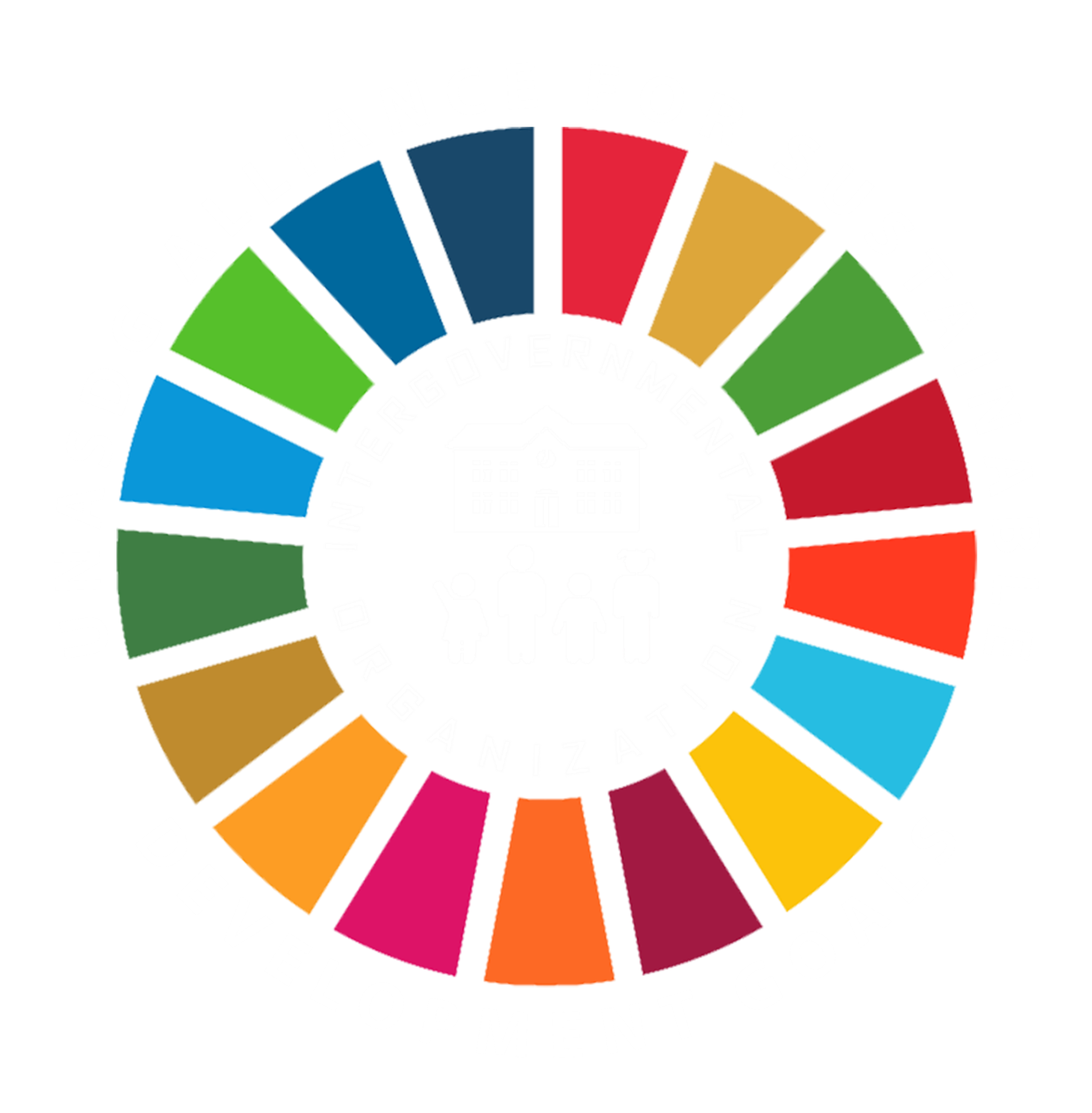 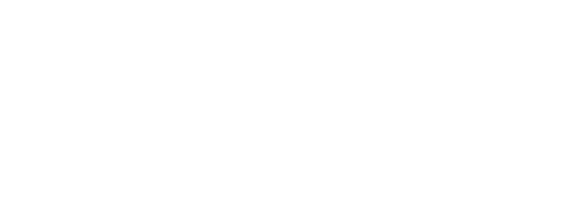 KYC
LEGAL RULE
 
In accordance with Articles 2 and 5 of the Swiss Federal Banking Commission's circular of December 1999 on combating money laundering and Article 305 of the Swiss Criminal Code, the following information may be disclosed to banks and financial institutions for the purpose of verifying the identity and activities of the member investing or requesting an investment, as well as the nature and origin of the funds/assets to be used.  
 
All parties are required to maintain professional secrecy and take all necessary precautions to protect the confidentiality of information held by each party in relation to the activities of the other. 
The legal obligations shall remain in full force and effect at all times.
 
By providing the data and signing the present application form, the signatory certifies that all the information provided is true and has been filled in to the best of his/her knowledge and belief.  Any data will be collected for verification purposes only and will not be used in case of non-business cooperation.
APPLICANT PROFILE
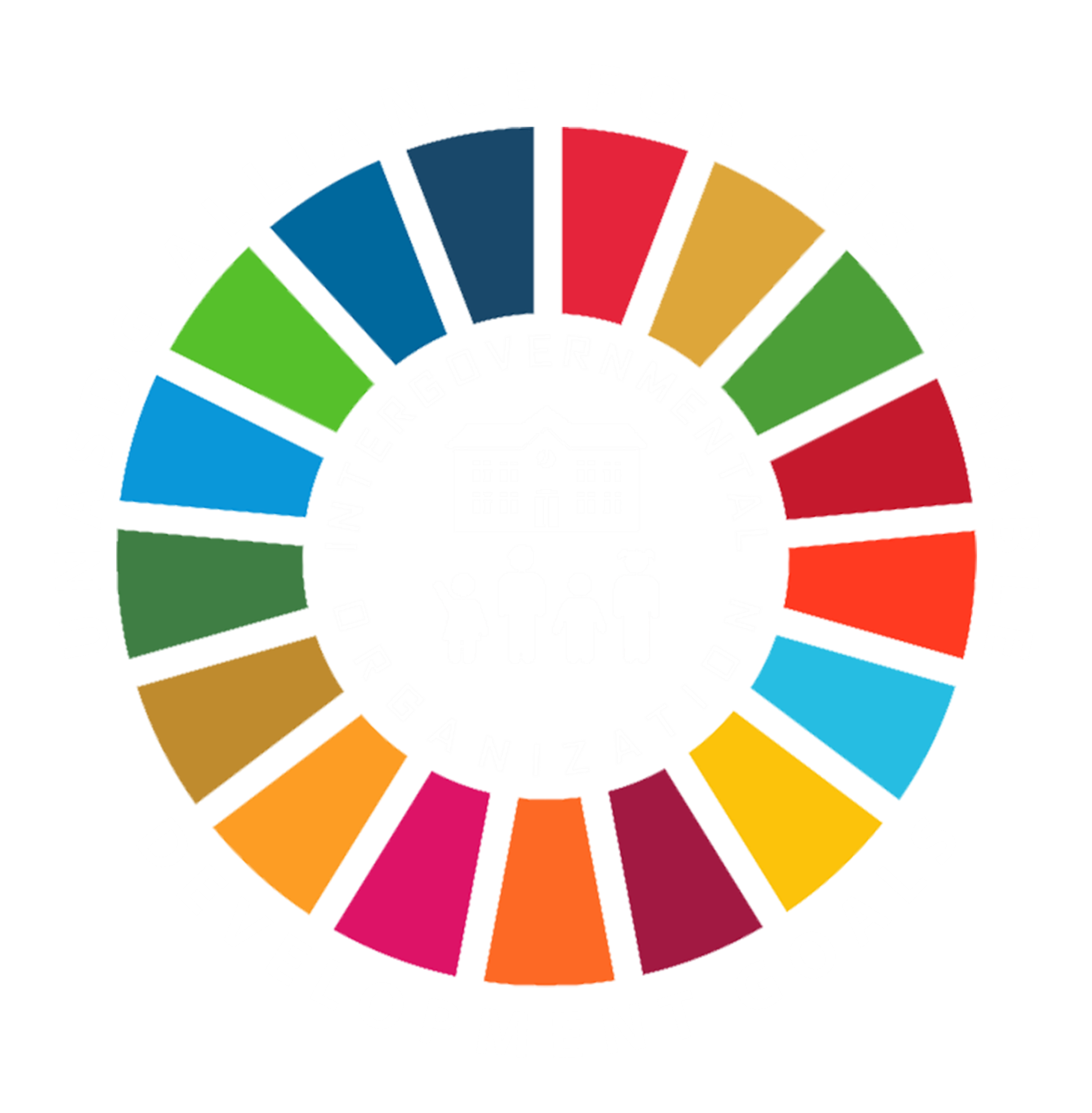 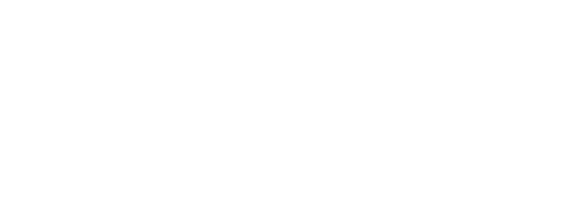 KYC
APPLICANT COMPANY INFORMATION
APPLICANT PROFILE
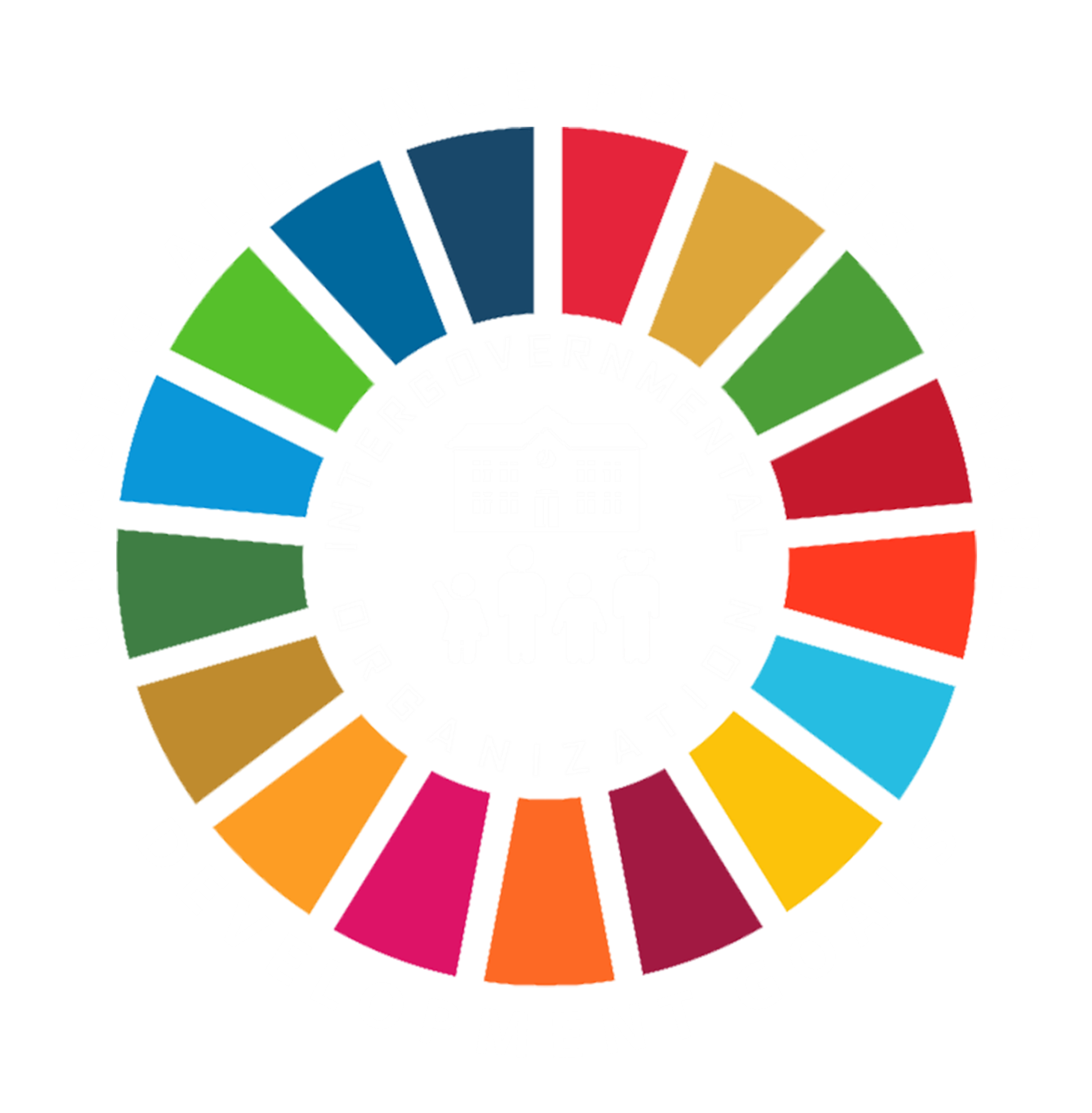 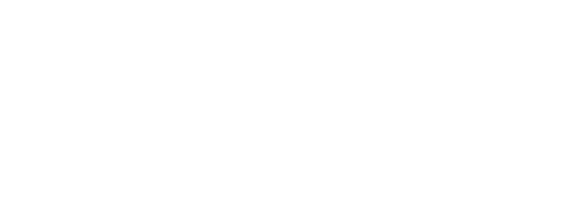 KYC
INDIVIDUAL APPLICANT OR AUTHORIZED SIGNATORY (REPRESENTATIVE) OF COMPANY:
APPLICANT PROFILE
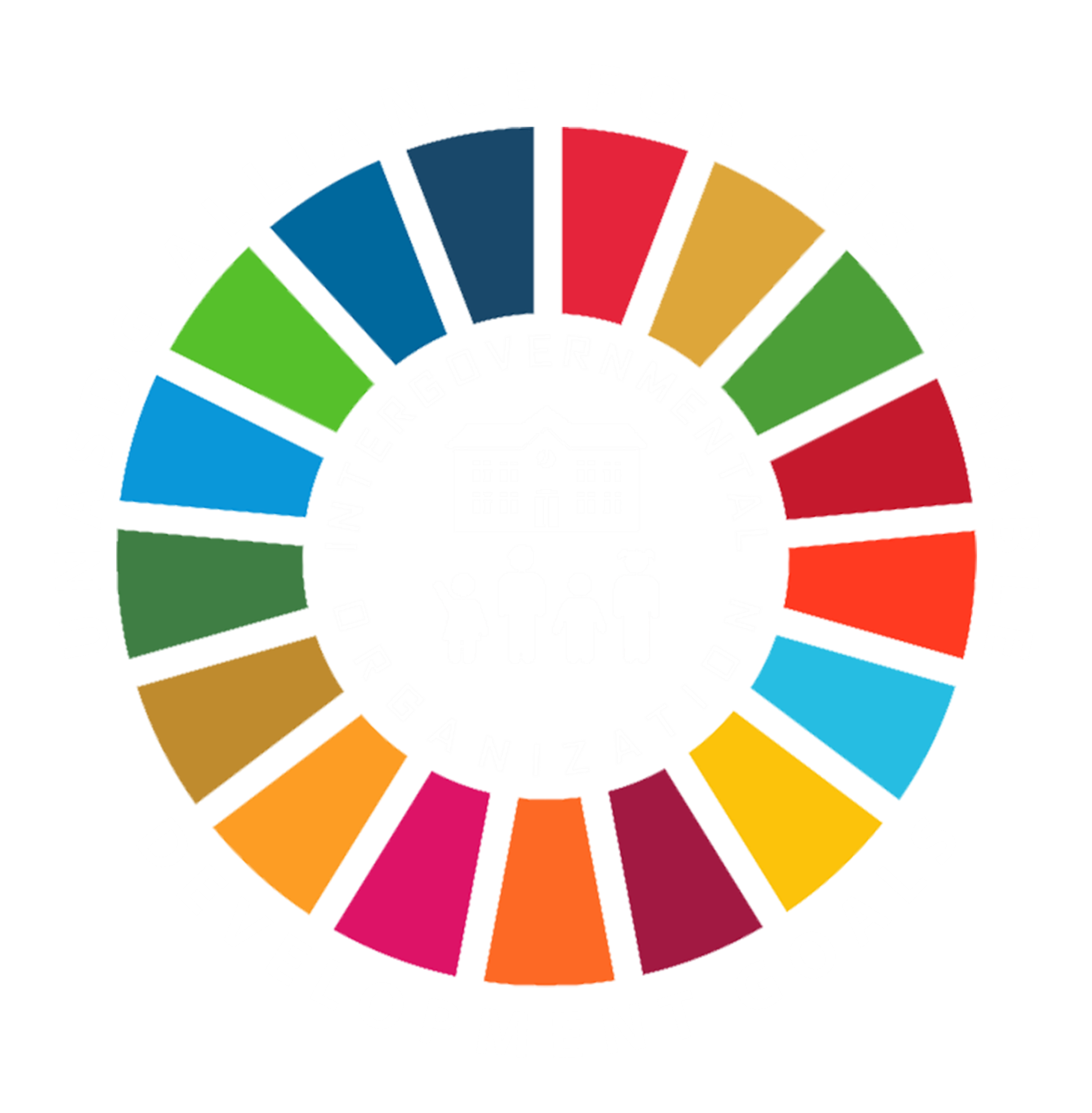 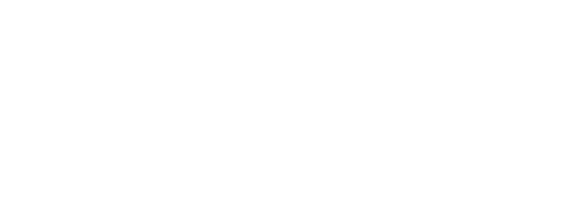 BASIC EXPLANATIONS
BANK DETAILS:
APPLICANT PROFILE
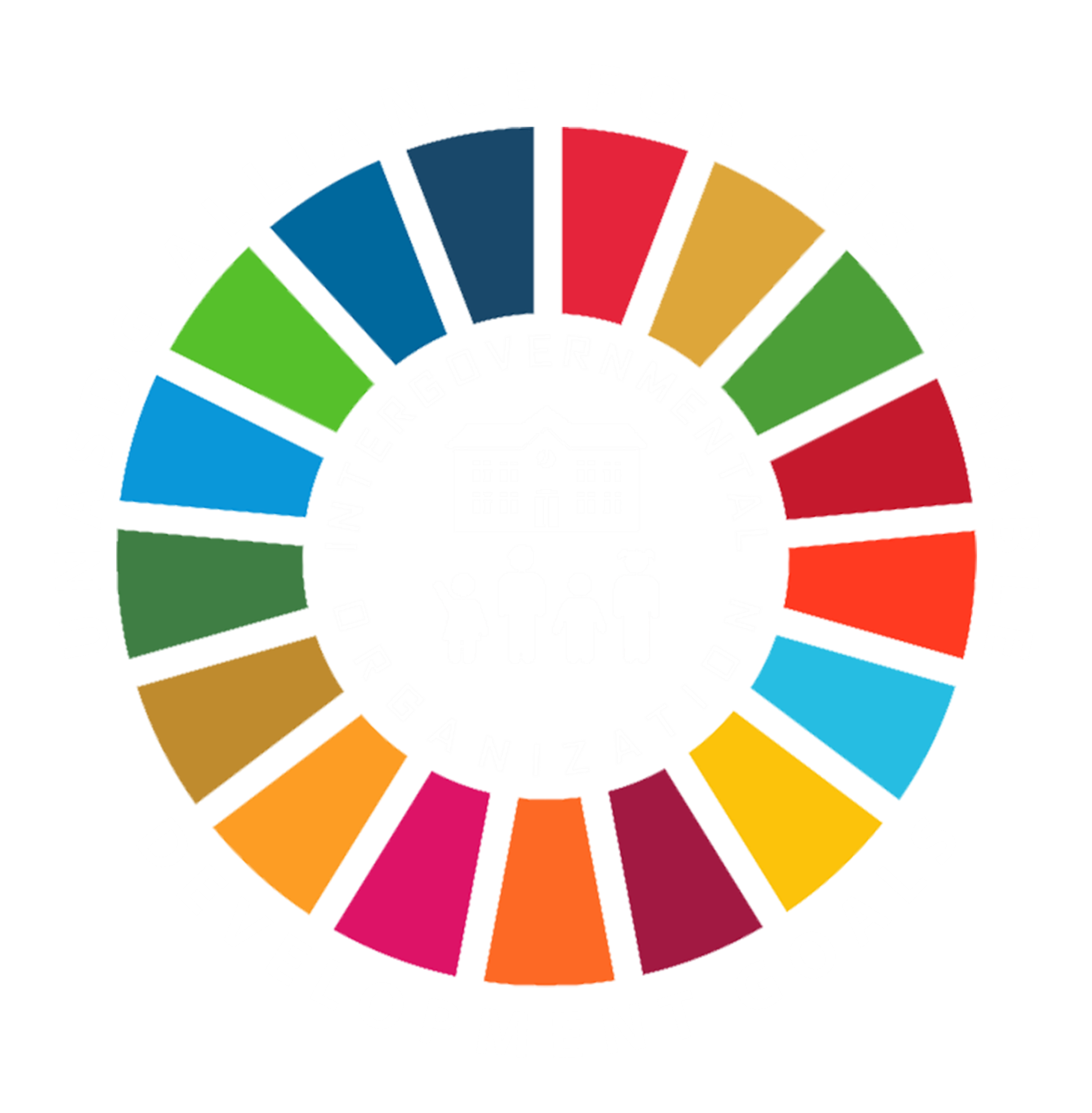 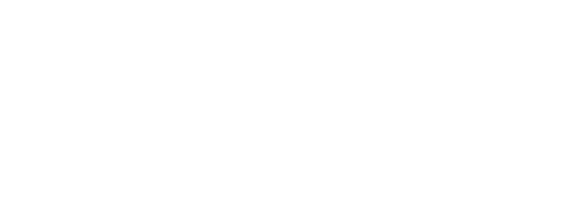 KYC
ATTORNEY:
APPLICANT PROFILE
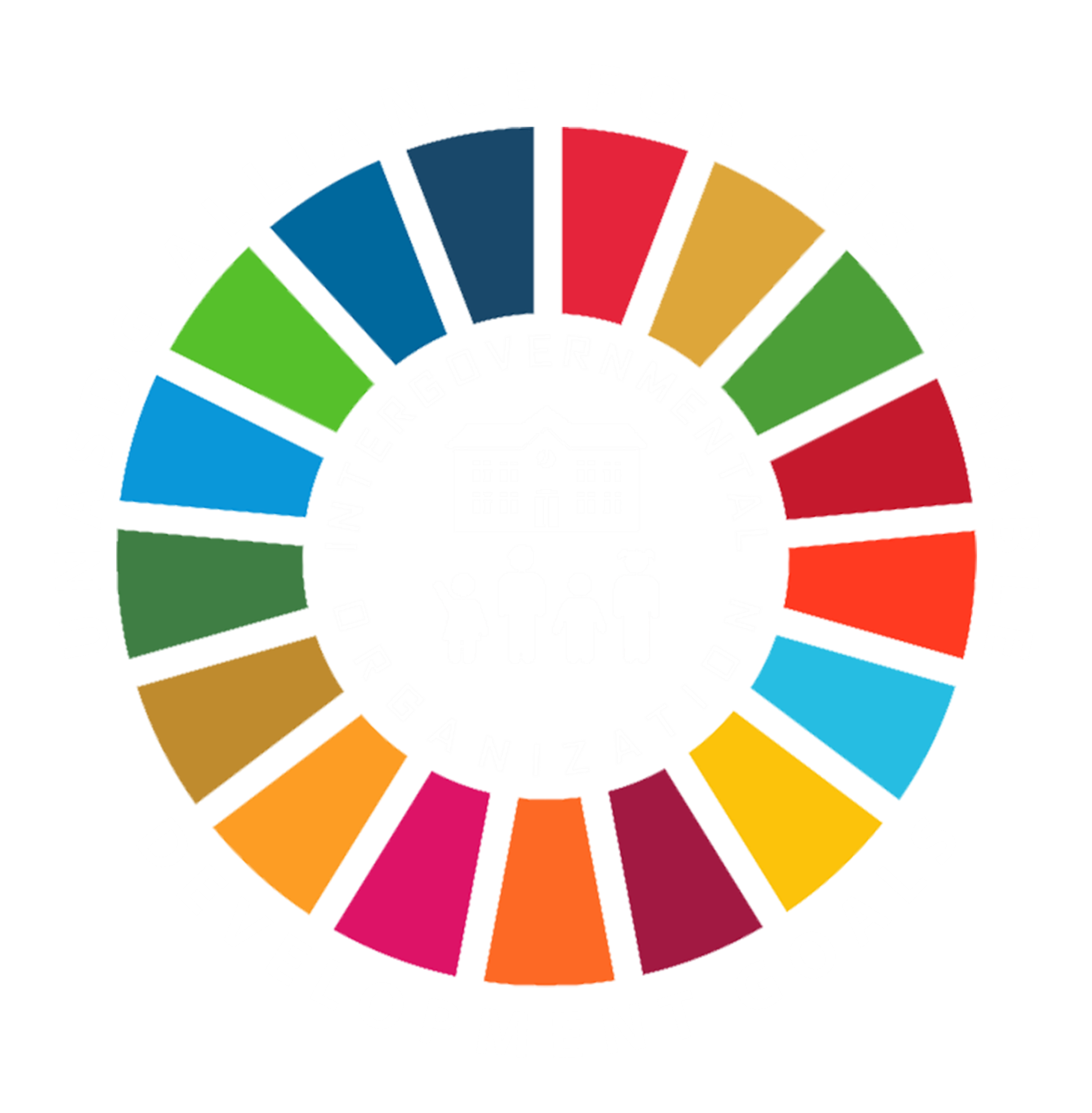 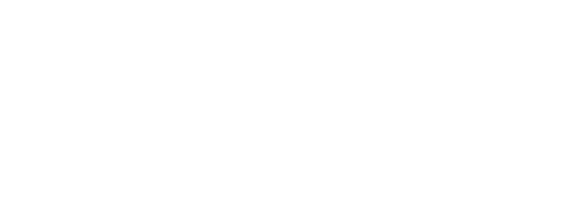 KYC
AUDITOR:
APPLICANT PROFILE
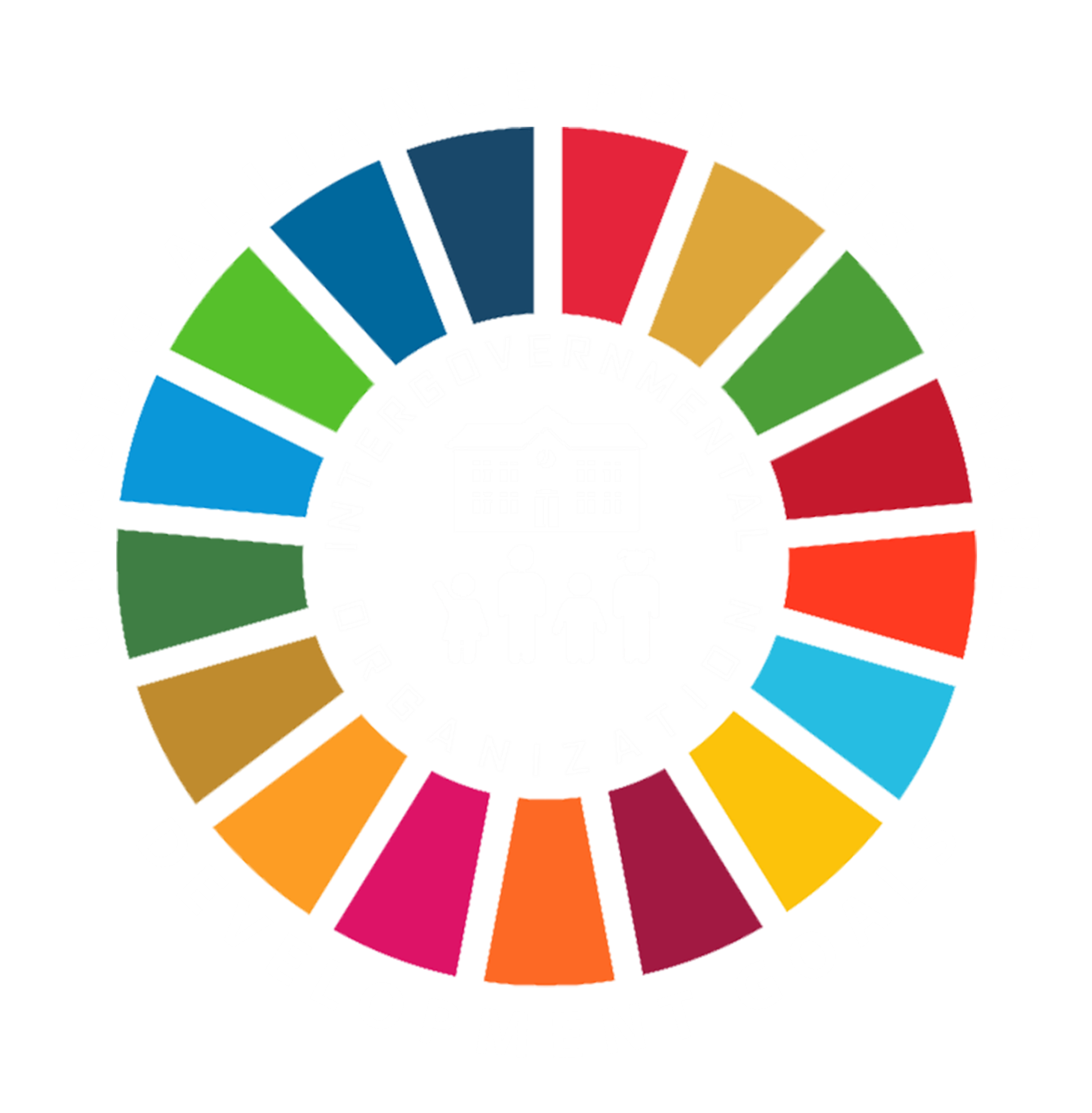 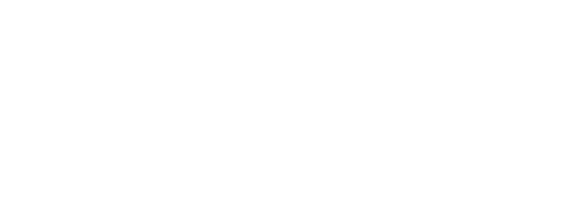 KYC
PASSPORT OF THE APPLICANT
PROJECT SUBMISSION
APPLICANT PROFILE
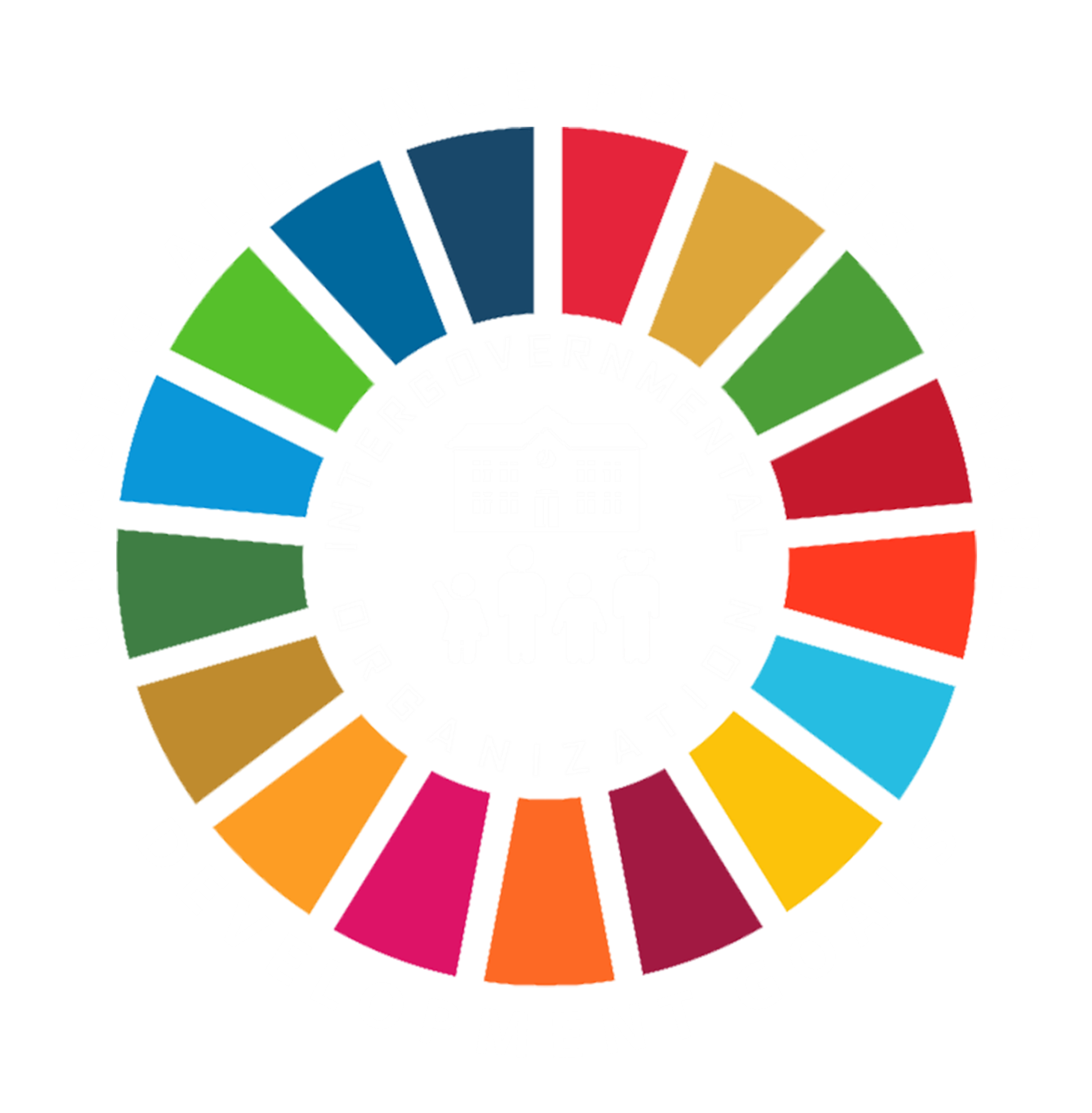 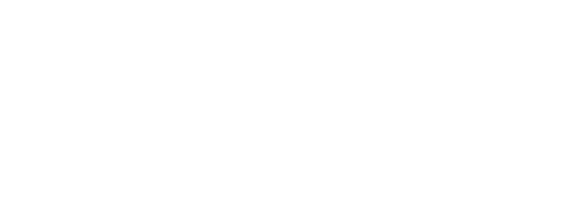 KYC
PASSPORT OF THE AUTHORIZED SIGNATORY (REPRESENTATIVE)
PROJECT SUBMISSION
APPLICANT PROFILE
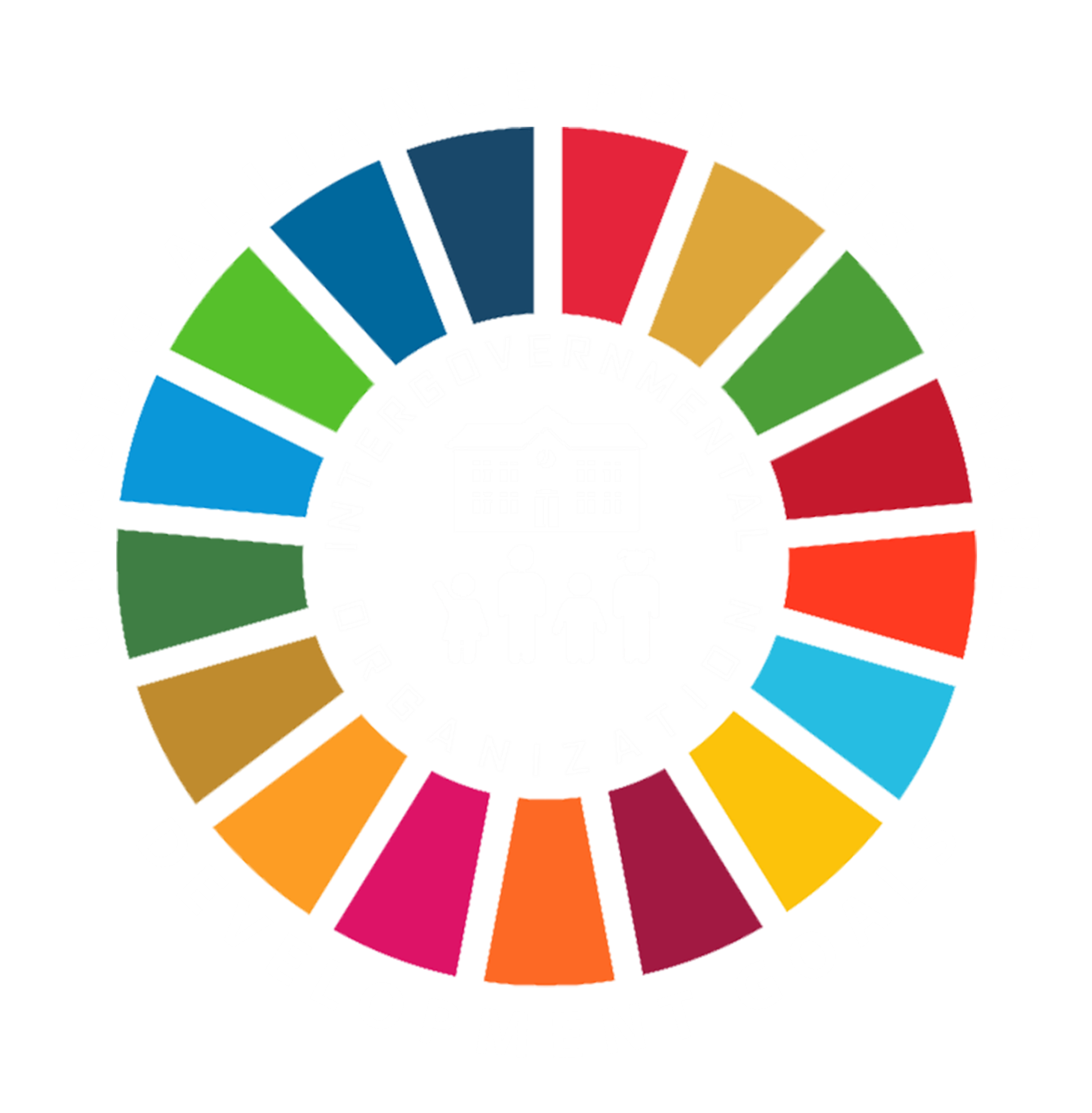 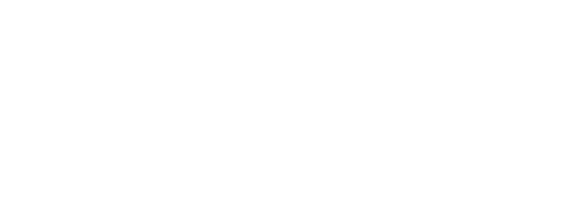 KYC
With providing the data and signing the present application form, I the signatory, certify that all the information provided is true and has been filled in to the best of my knowledge and belief.  

I am fully aware that any data will be collected for verification purposes and can be issued to the linked auditing organizations, Banks and investment facilities to do the necessary due diligence.
_______________________________
Signature, Seal
_______________________________
City, Date
APPLICANT PROFILE
KYC
CONTACT

	UNASDG Intergovernmental Organization		mail: secretariat@unasdg.com
	71-75 Shelton Street ∙ Covent Garden			phone: +44-20-8144-6484
	London WC2H 9JQ, United Kingdom			web: www.unasdg.com
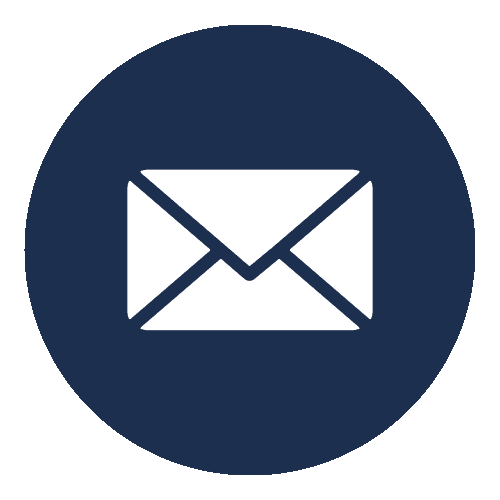 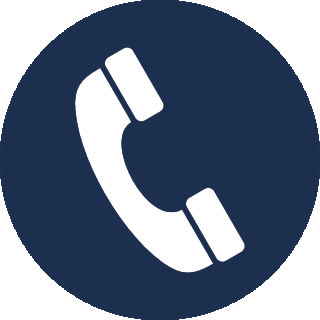 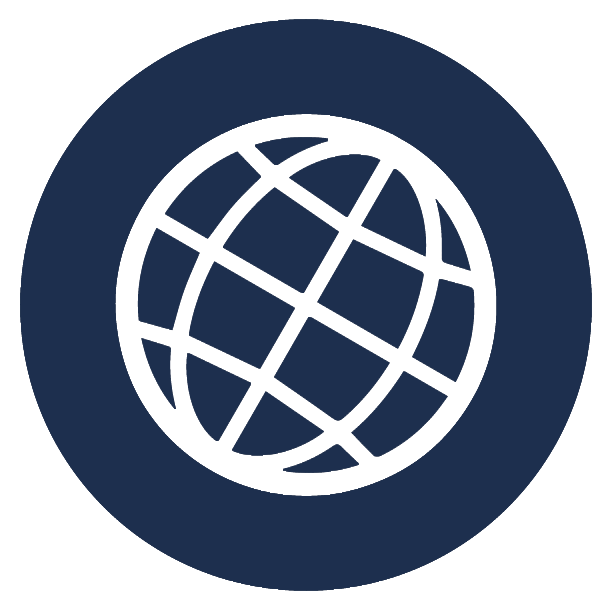 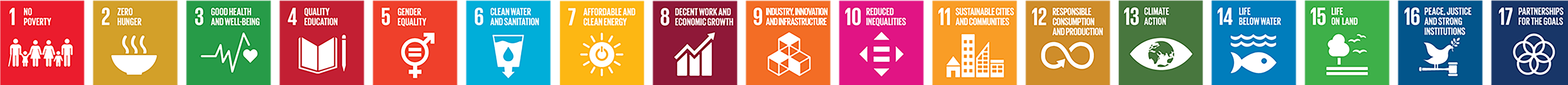